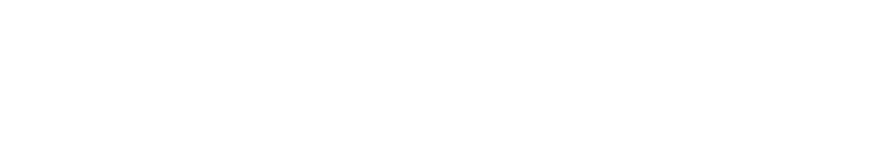 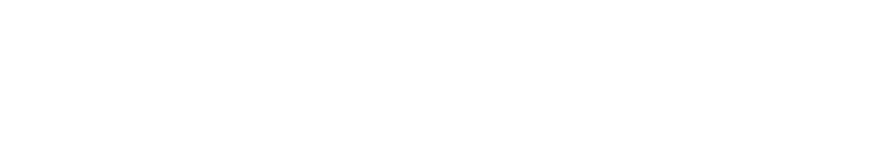 TEŞEKKÜRLER…